Credit Exposure Update
Spoorthy Papudesi
Credit Work Group
ERCOT Public
November 17, 2020
Monthly Highlights Sep 2020- Oct 2020
Market-wide average TPE increased from $ 459.24 million to $ 470.84 million
TPE increased mainly due to higher Real-Time and Day-Ahead Settlement Point prices as well as higher Forward Adjustment Factors in October compared to September
Discretionary Collateral is defined as Secured Collateral in excess of TPE,CRR Locked ACL and DAM Exposure
Average Discretionary Collateral decreased from $ 1,552.7 million to $1,276.6 million 
The decrease in Discretionary Collateral is largely due to decrease in Secured Collateral.
Number of active Counter-Parties increased by 2
No unusual collateral call activity
2
TPE/Real-Time & Day-Ahead Daily Average Settlement Point Prices for HB_NORTH Oct 2019- Oct 2020
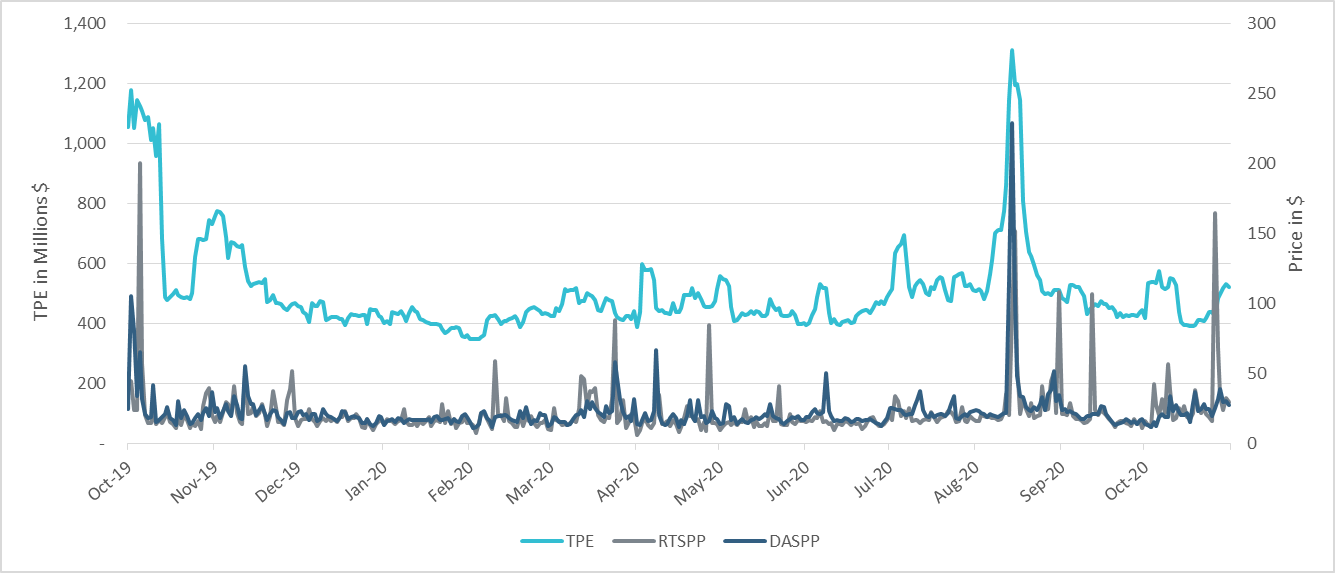 3
TPE and Forward Adjustment Factors Oct 2019- Oct 2020
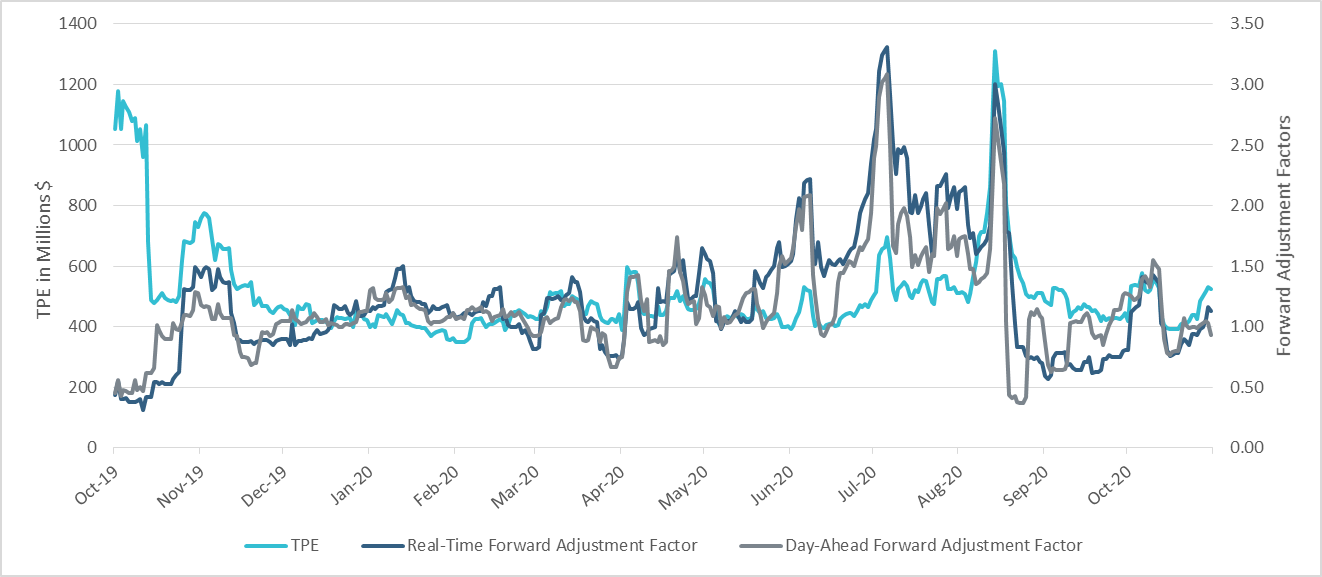 4
Available Credit by Type Compared to Total Potential Exposure (TPE)
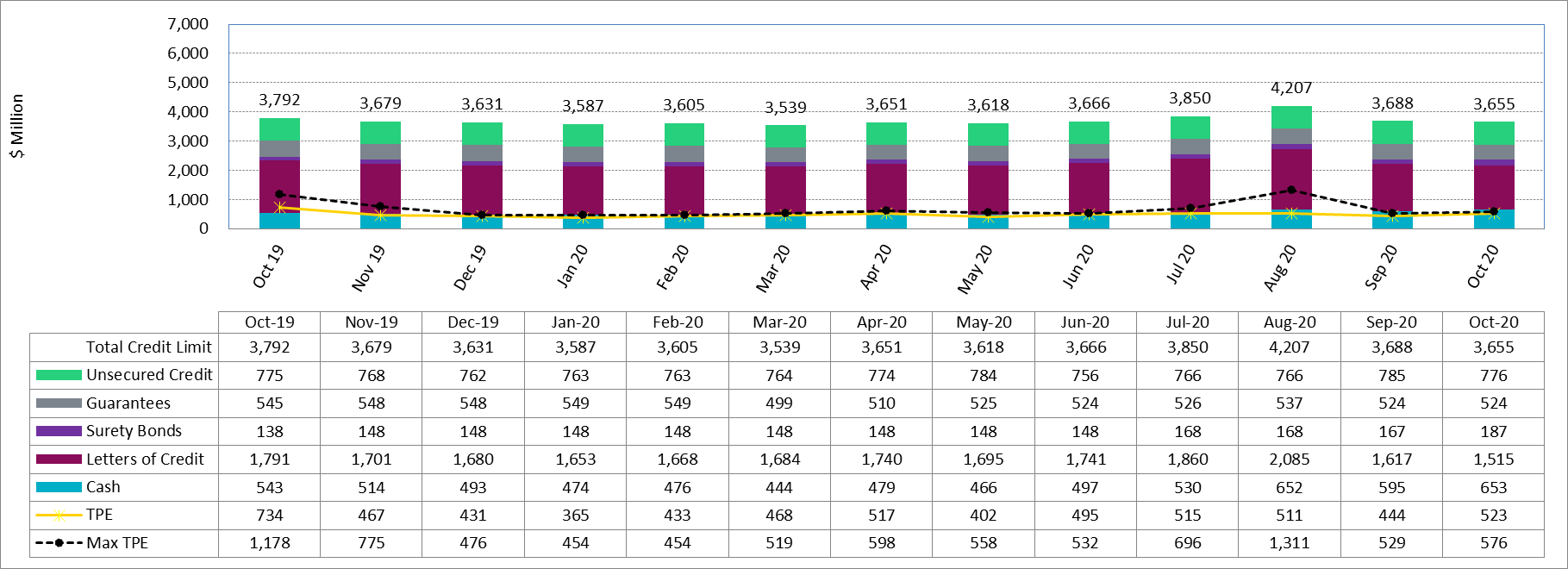 * Numbers are as of month-end except for Max TPE
5
Discretionary Collateral Sep 2020- Oct 2020
At a Counter-Party level, no unusual changes were noted
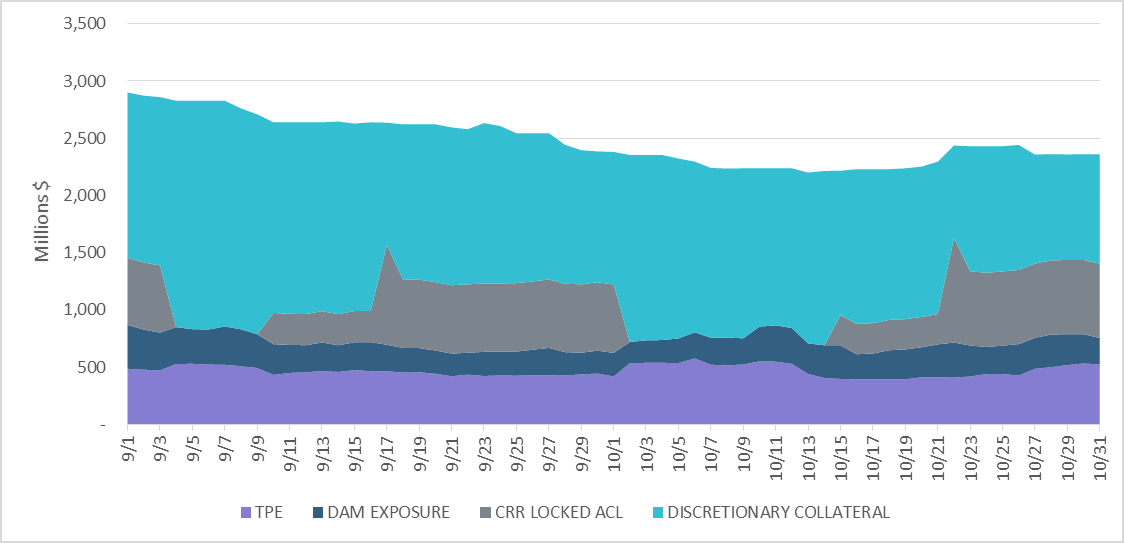 Note: Discretionary collateral doesn’t include Unsecured Credit Limit or parent guarantees
6
TPE and Discretionary Collateral by Market Segment- Oct 2020
Load and Generation entities accounted for the largest portion of discretionary collateral
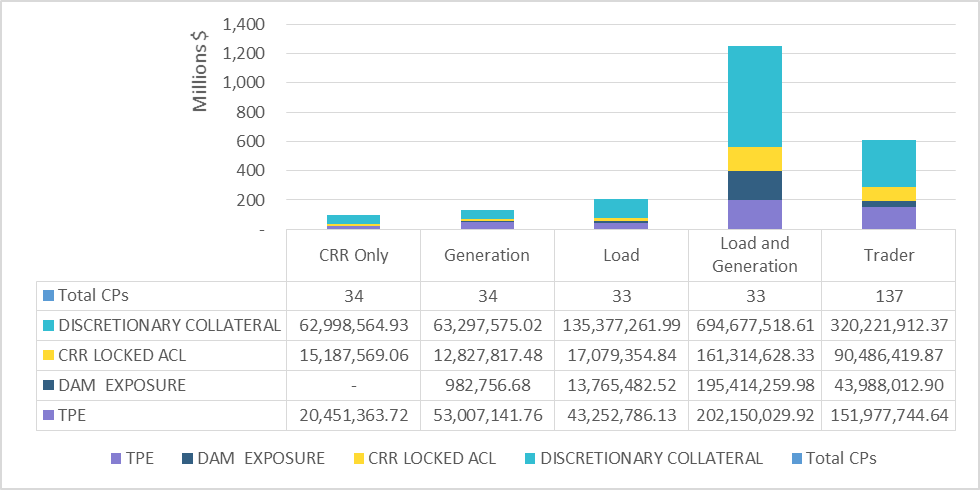 7
TPE Coverage of Settlements Sep 2019 - Sep 2020
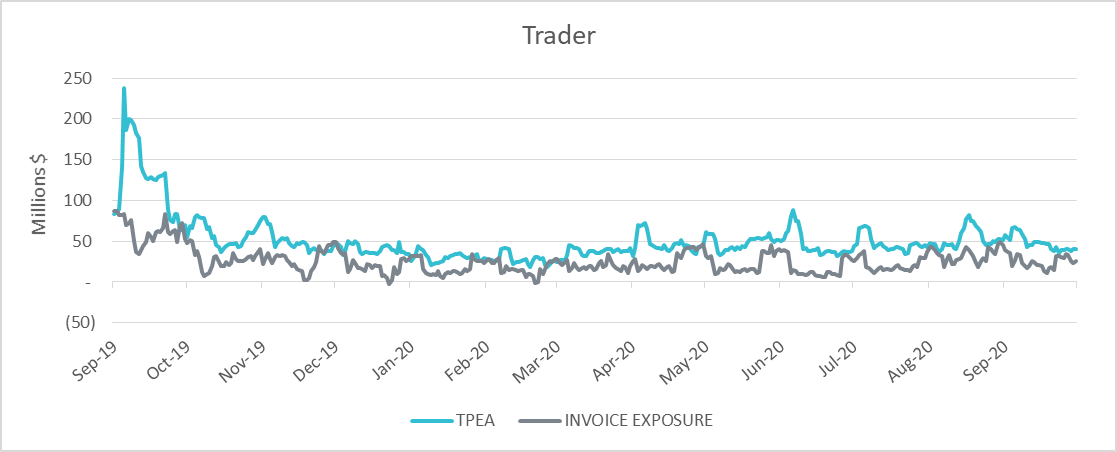 TPEA generally exceeds actual/invoice exposure
8
TPE Coverage of Settlements Sep 2019 - Sep 2020
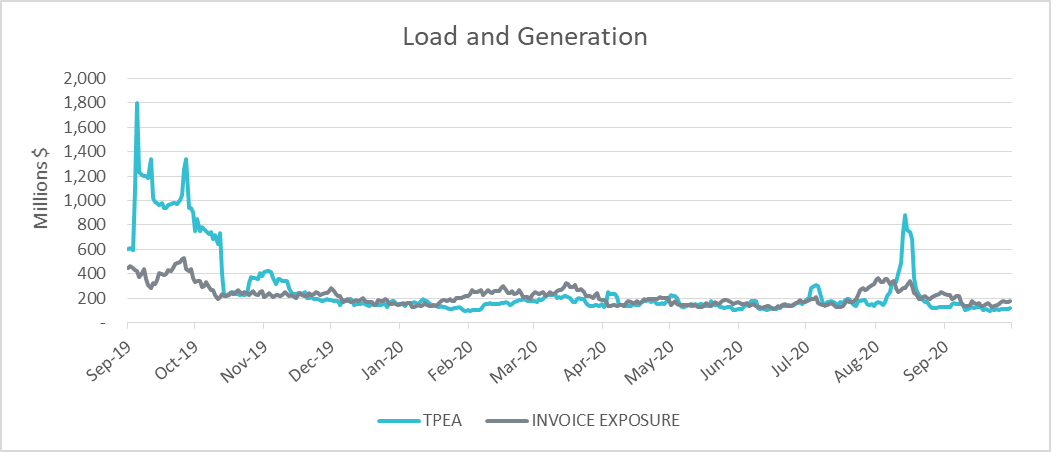 Actual/invoice exposure slightly higher than TPEA except during summer peak and fall
9
TPE Coverage of Settlements Sep 2019 - Sep 2020
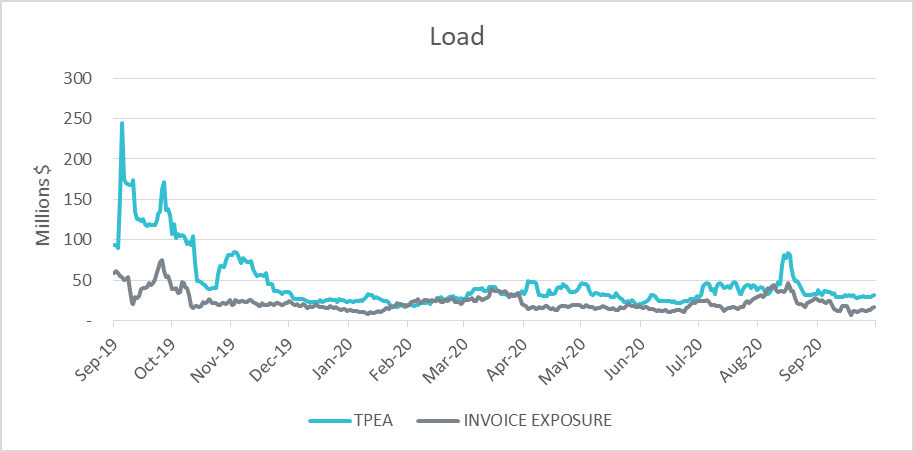 TPEA closely approximates actual/invoice exposure
10
TPE Coverage of Settlements Sep 2019 - Sep 2020
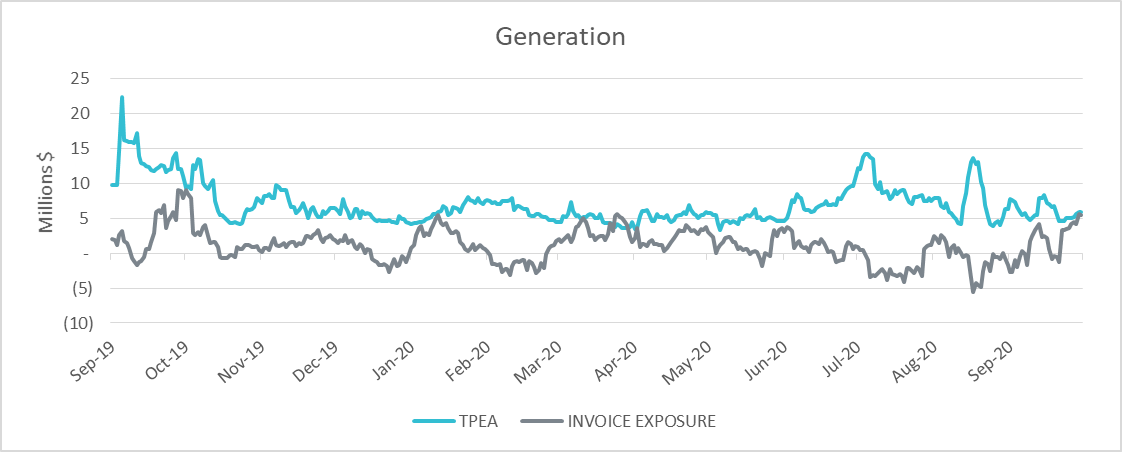 TPEA generally exceeds actual/invoice exposure
11
TPE Coverage of Settlements Sep 2019 - Sep 2020
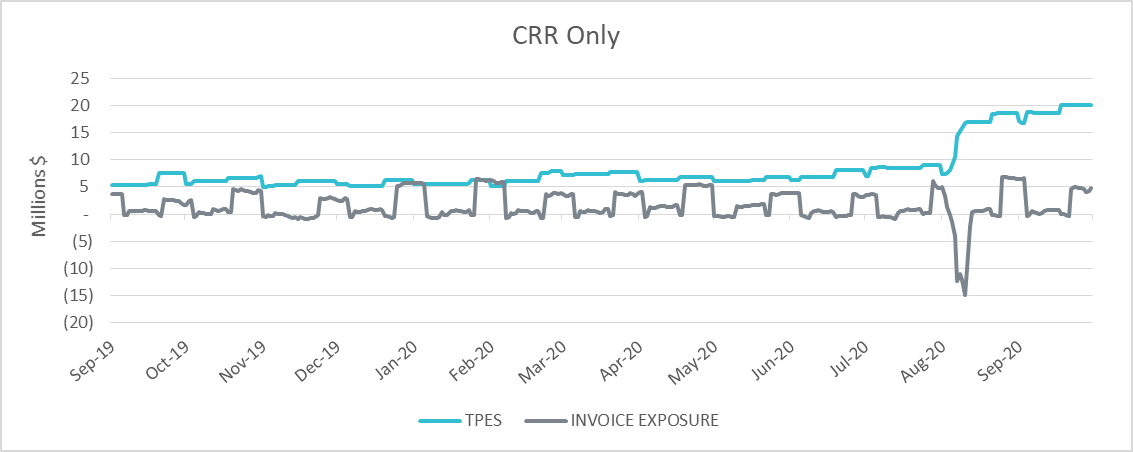 TPES mostly exceeds actual/invoice exposure
12
TPE Coverage of Settlements Sep 2019 - Sep 2020
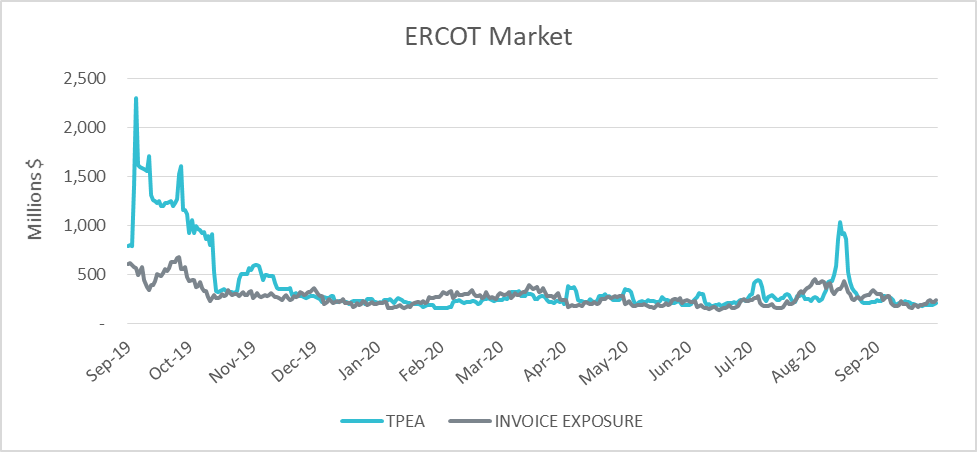 TPEA closely approximates actual/invoice exposure during winter and shoulder months
13
Appendix
14
Summary of Distribution by Market Segment
Note: Excess collateral doesn’t include Unsecured Credit Limit and is defined as Collateral in excess of TPE
15
Summary of Distribution by Rating Group
16
Distribution of TPE by Rating and Category
17
Distribution of Excess Collateral by Rating and Category
Note: Excess collateral doesn’t include Unsecured Credit Limit
18
TPE Coverage of Settlements
TPEA covers Settlement/Invoice exposure and estimated Real-Time and Day- Ahead completed but not settled activity (RTLCNS and UDAA)
The analysis was performed for the period, Sep 2019 - Sep 2020
Only Settlement invoices due to ERCOT are considered in the calculation
M1 values as of May 28, 2020 were used for the period Jul 2019 - May 2020 and M1 values effective as of each day were used since Jun 2020

Example
For business date 2/1/2020, if a Counter-Party has M1 value of 20, then all the charge invoices till 2/21/2020 including RTLCNS and UDAA as of 2/1/2020 is summed up to arrive at “Invoice Exposure”
19
Questions
20